اختبار منتصف الفصل – الدروس من (1-5)
25
اكتب  العدد
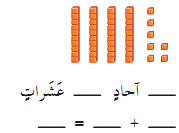 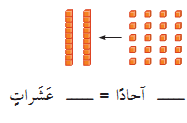 2
1
7
4
2
20
47
40
7
أحوط القيمة المنزلية للرقم الملون بالأحمر
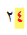 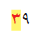 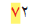 4
3
5
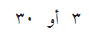 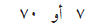 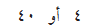 التالية
1
اختبار منتصف الفصل – الدروس من (1-5)
26
اكتب  الأعداد الآتية  بالأرقام أو الكلمات
خمسة عشر
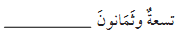 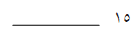 7
89
6
أقدر العدد فيما يأتي ، وأحوط الإجابة :
8
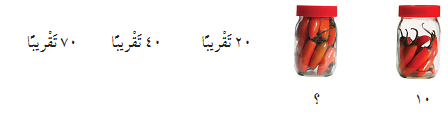 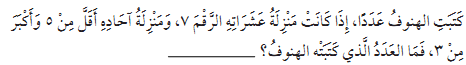 9
74
التالية
1